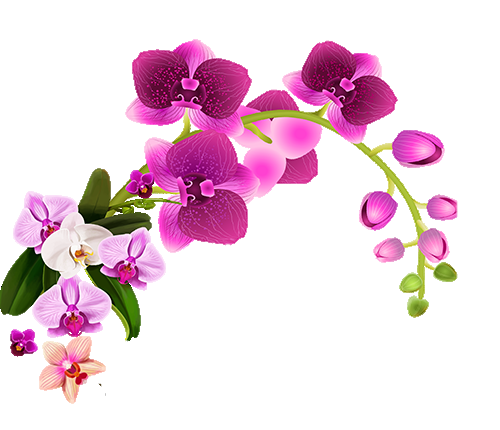 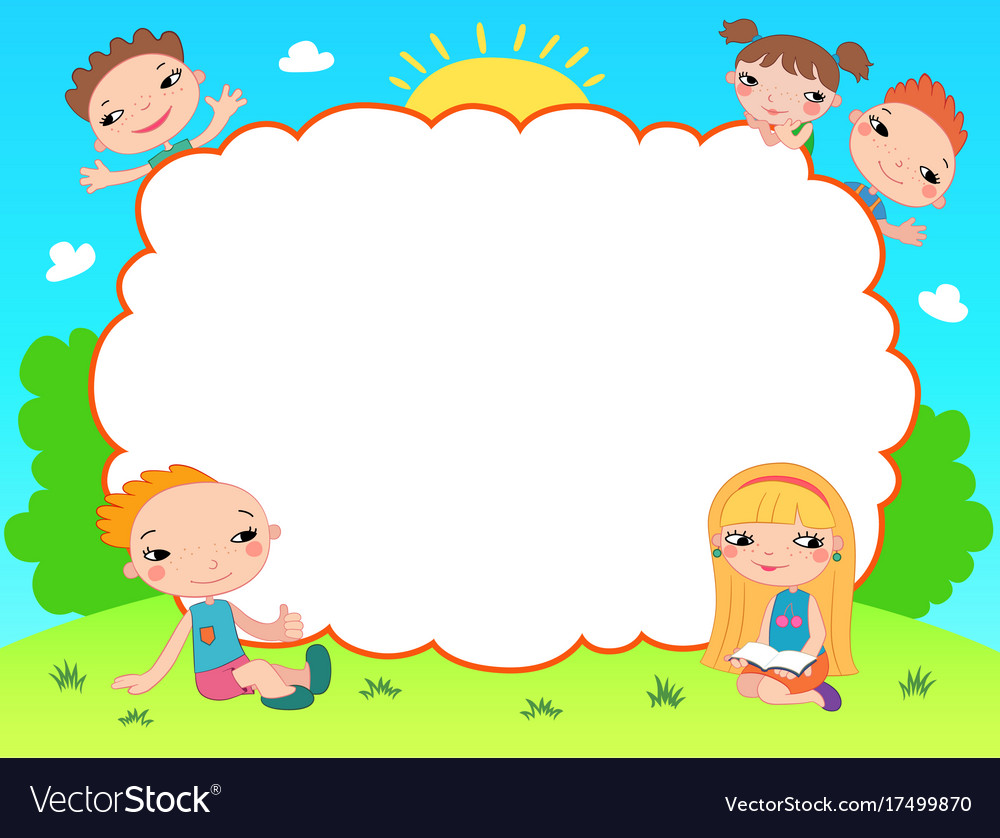 LAN HƯƠNG
035.447.3852
Chaøo möøng caùc con ñeán vôùi tieát hoïc 
Toán Lớp 2
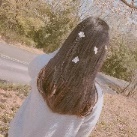 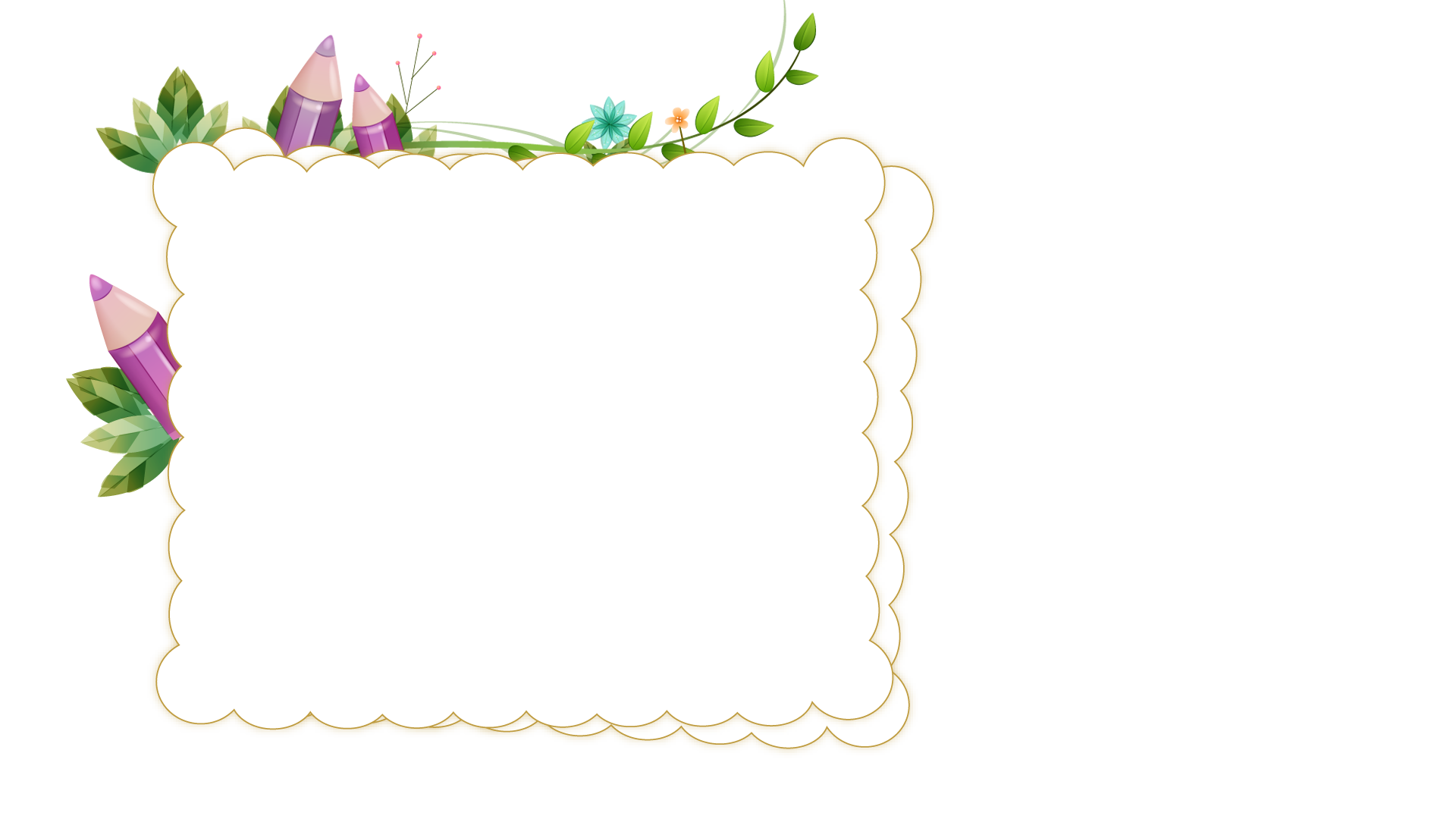 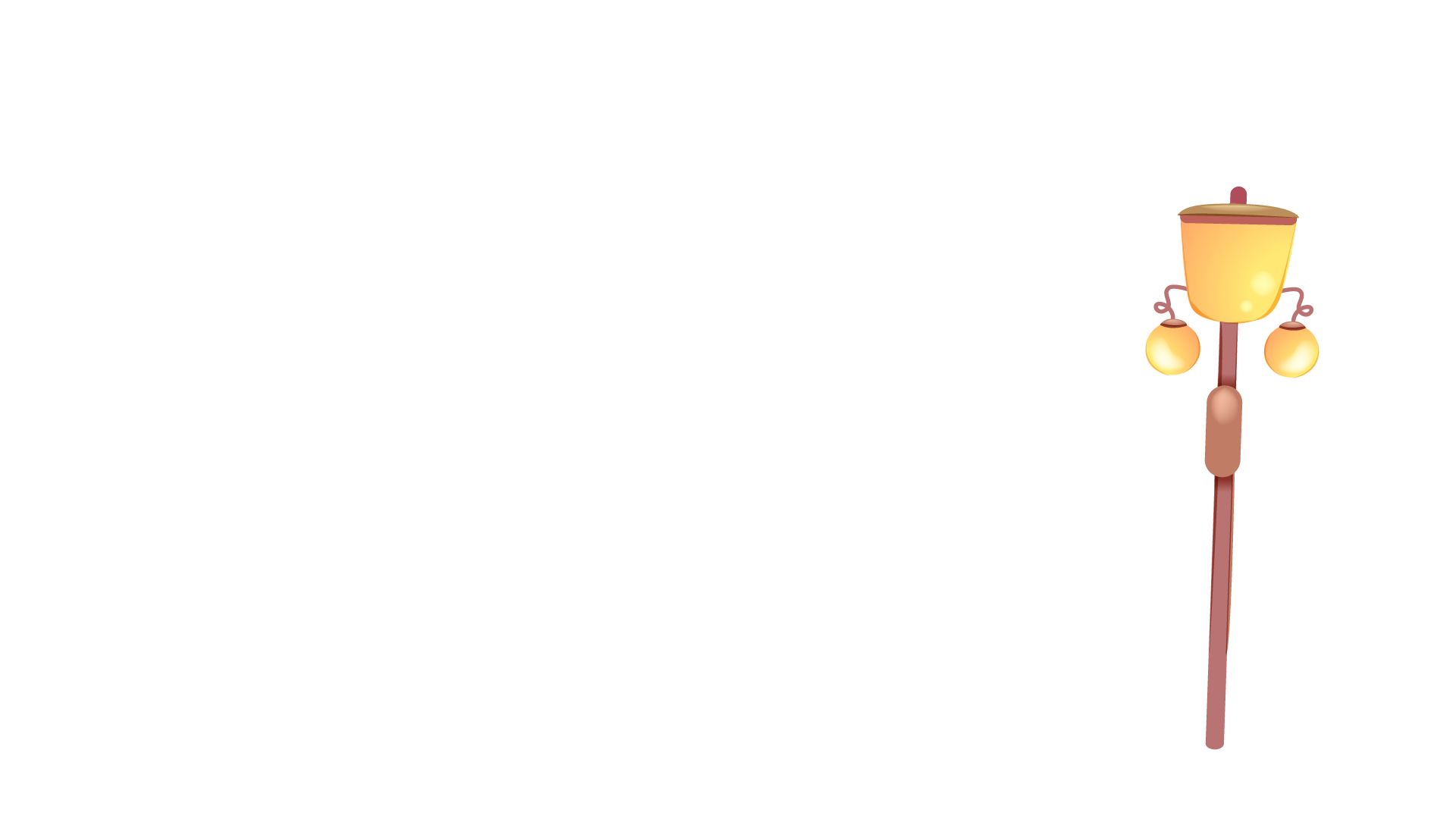 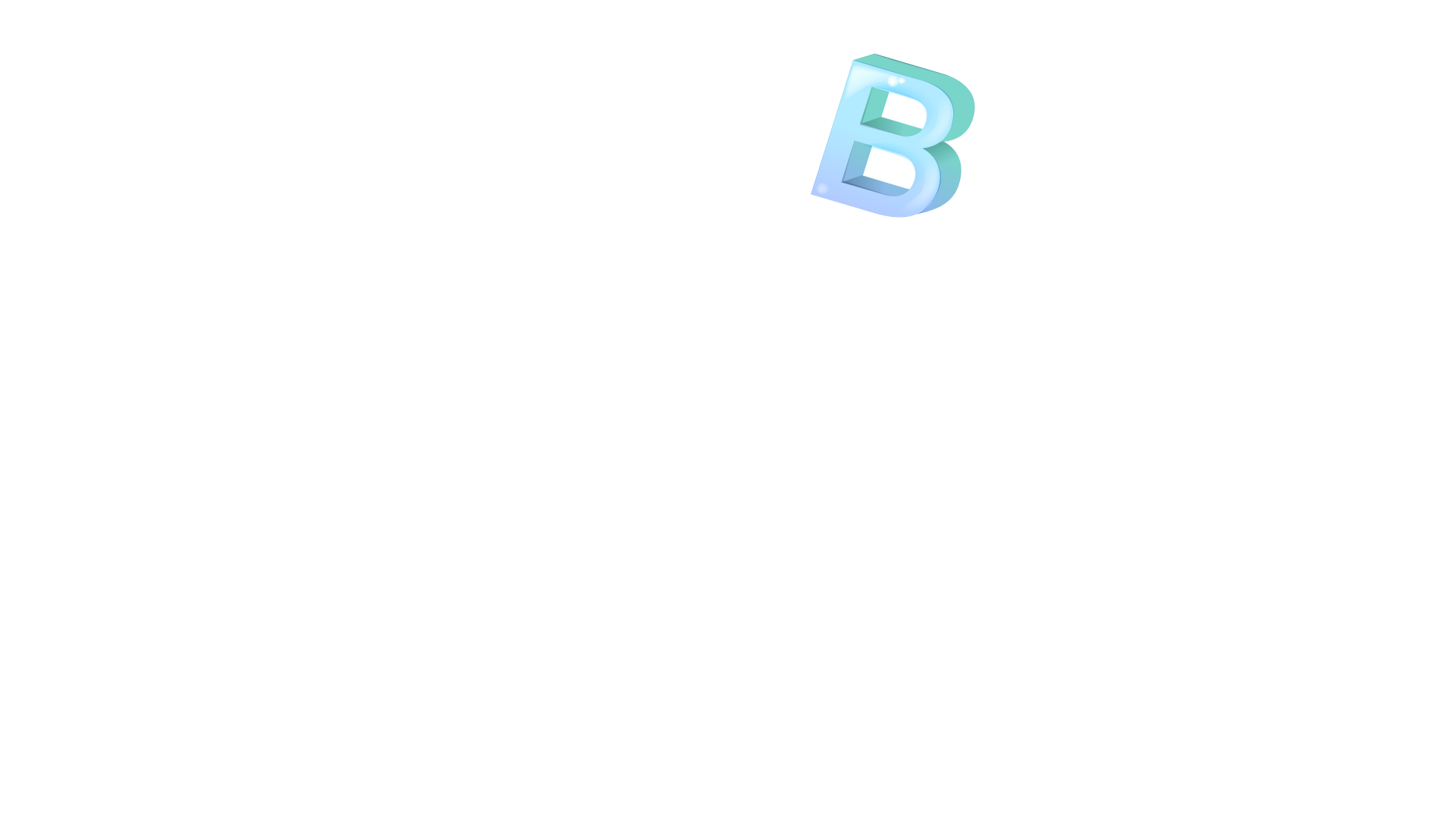 Khôûi ñoäng
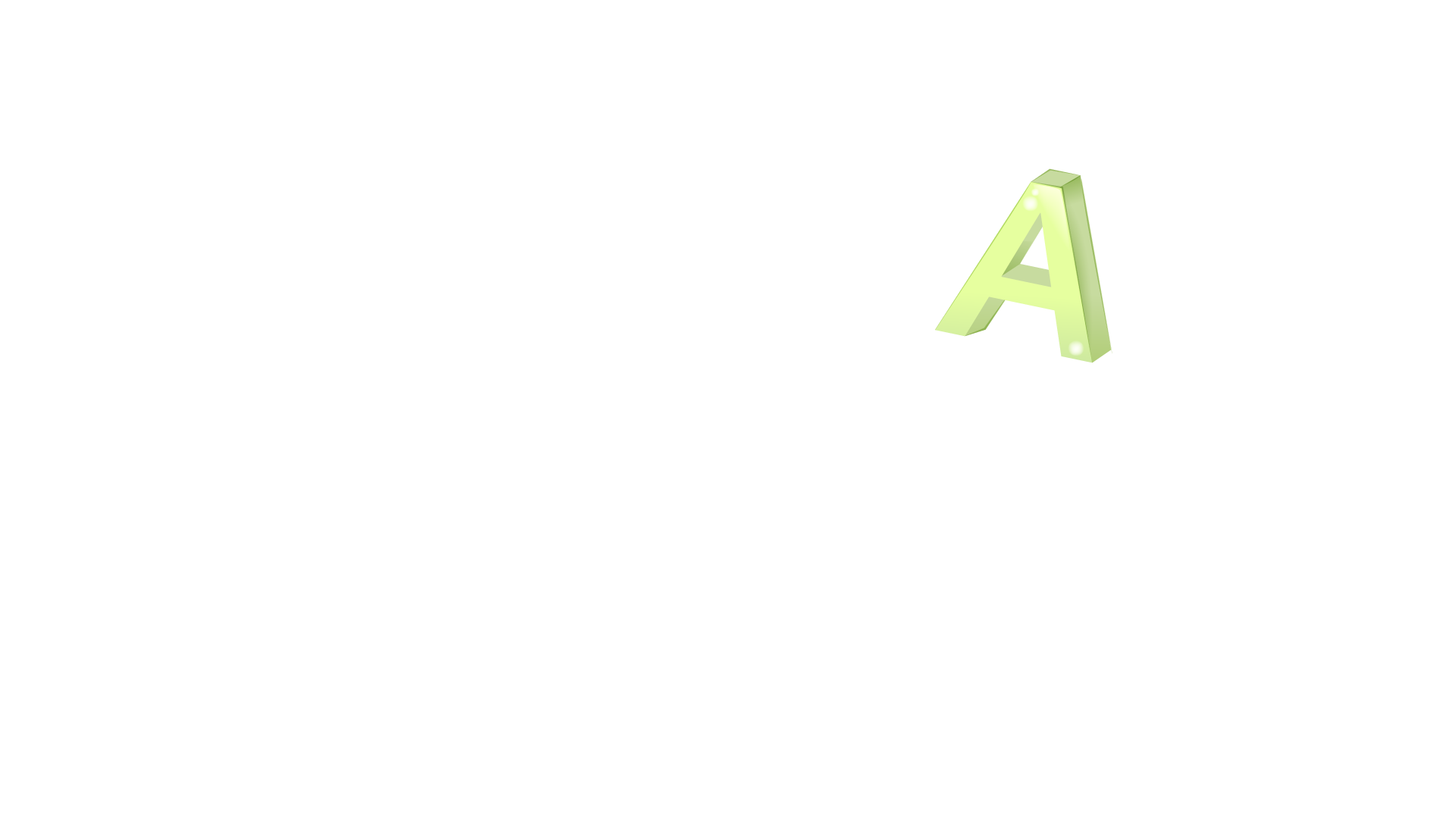 TRÒ CHƠI
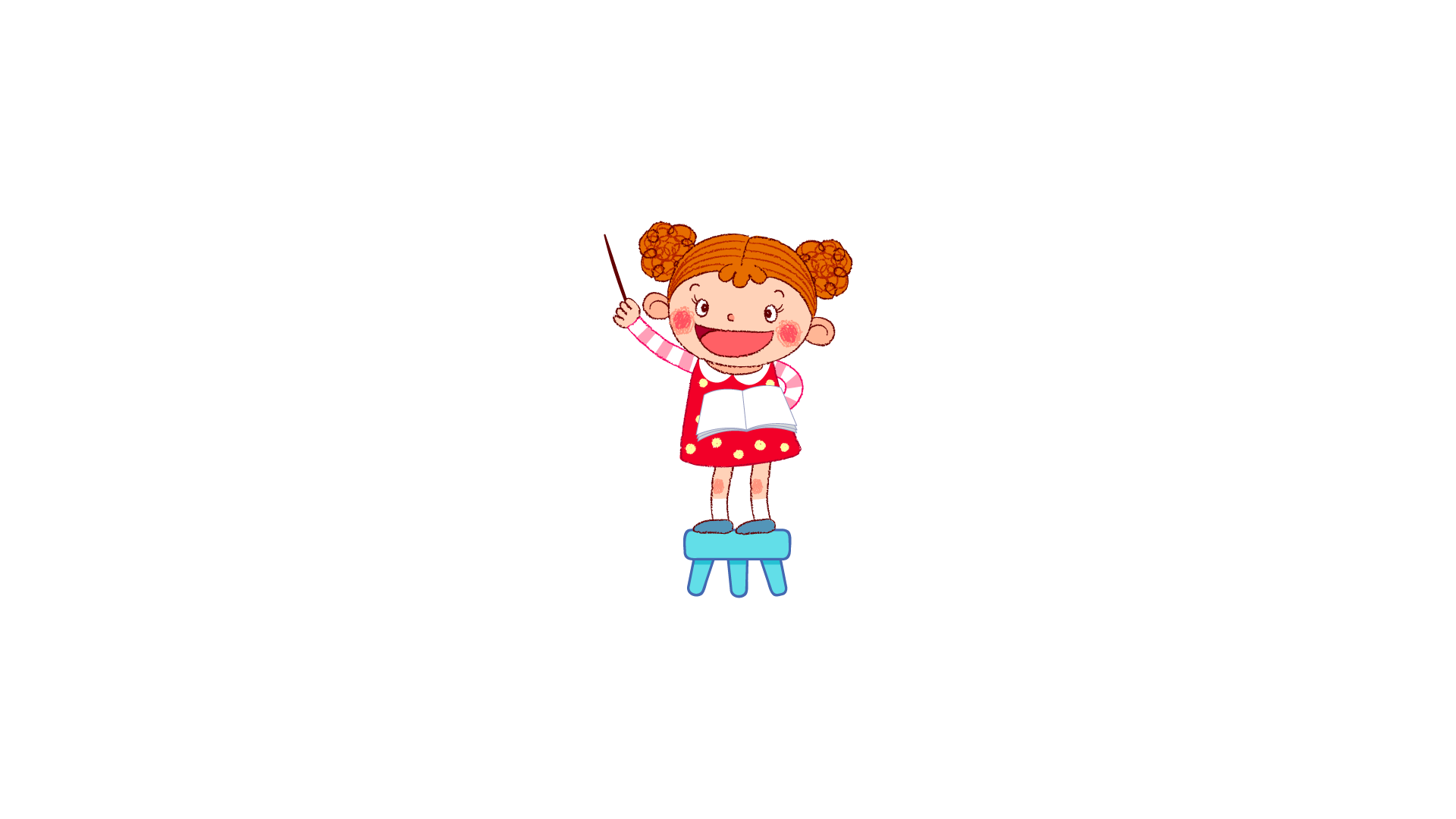 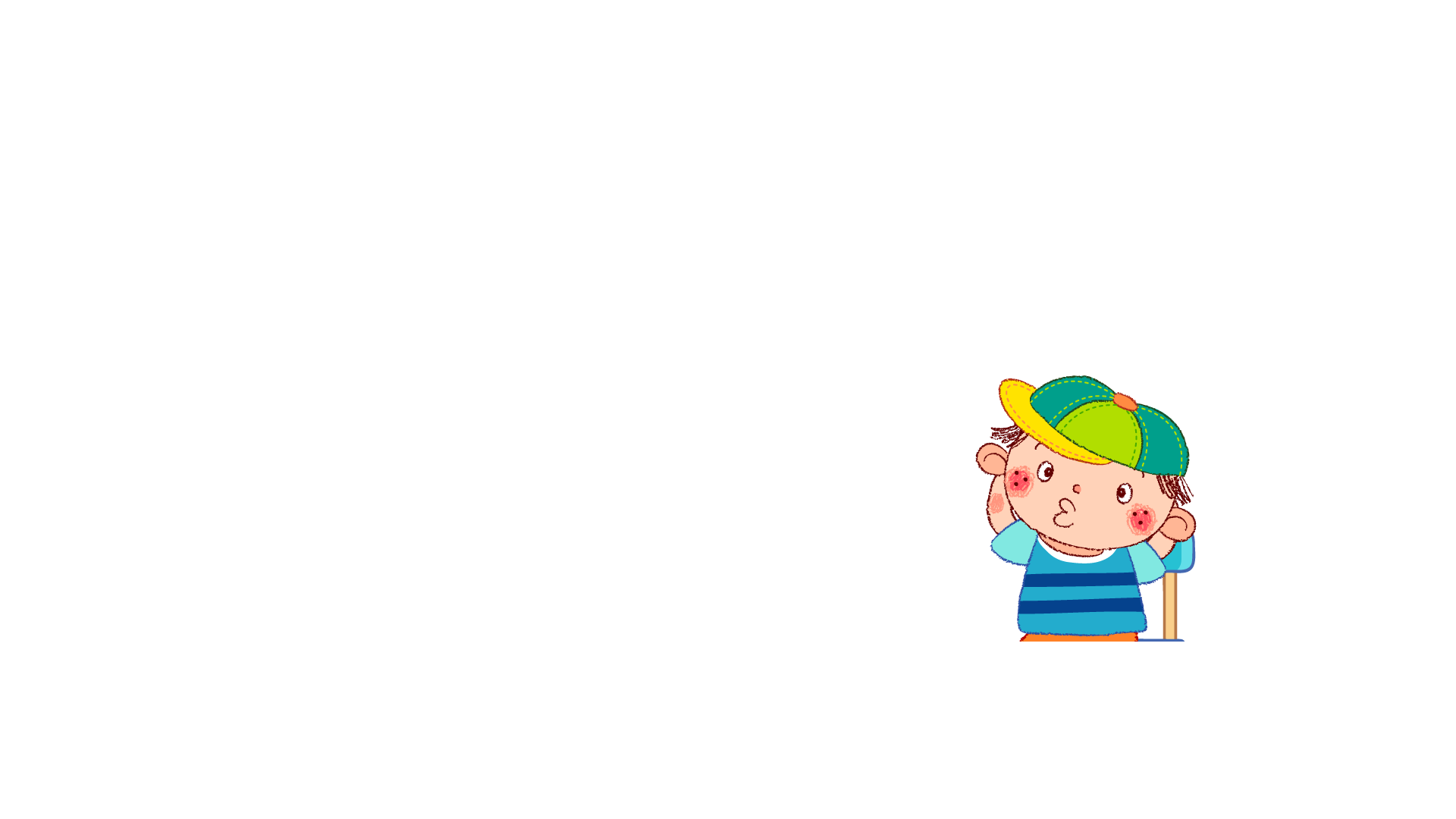 NÀO MÌNH CÙNG ĂN KEM
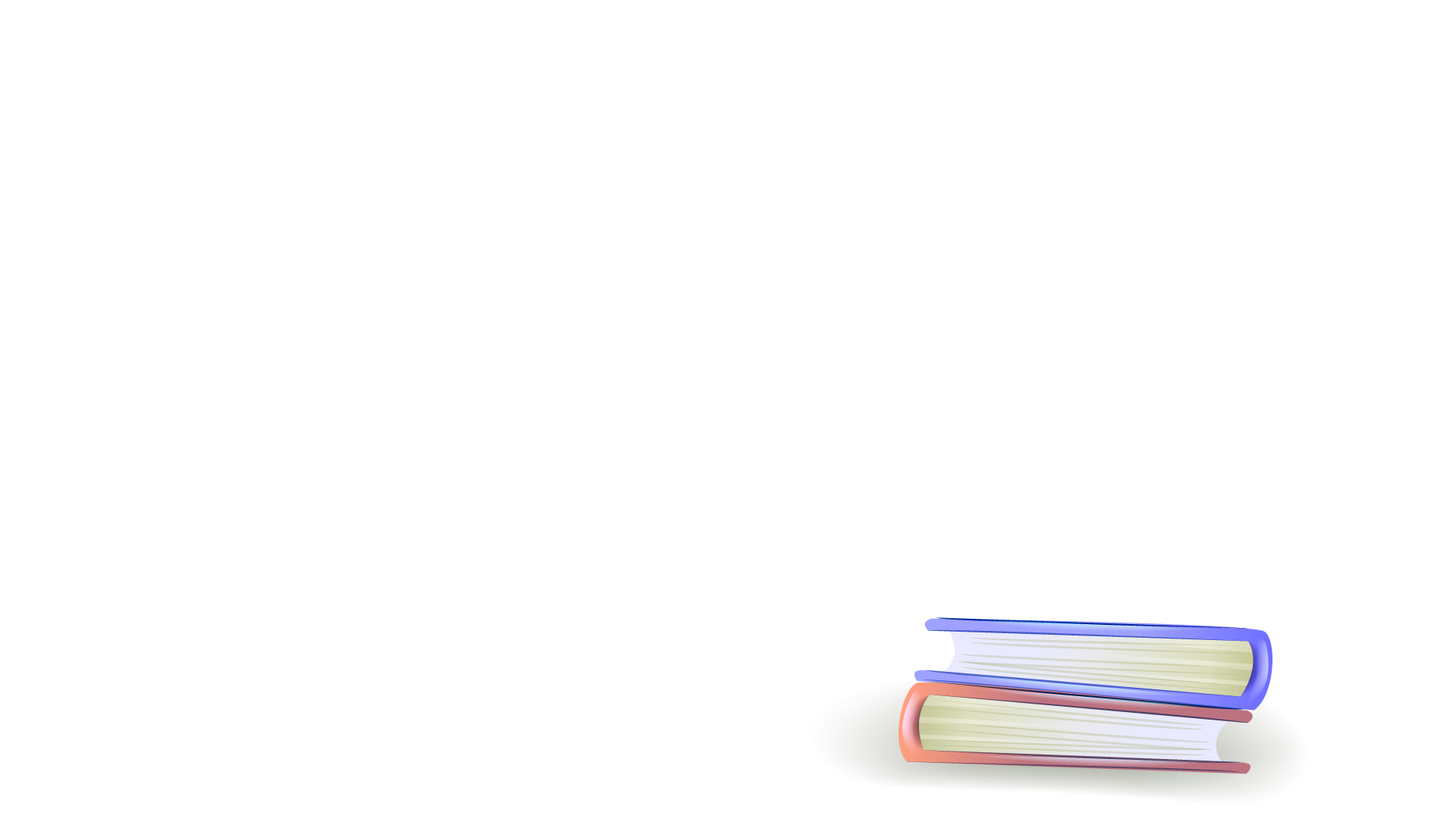 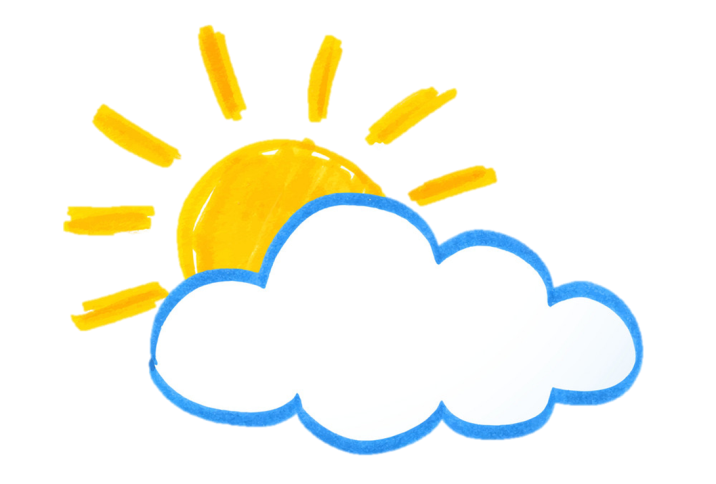 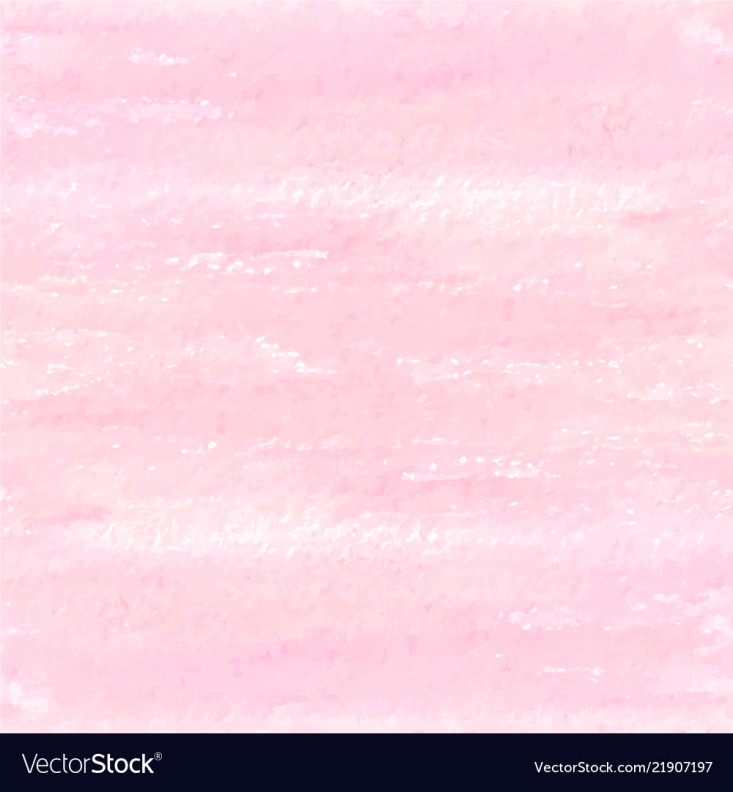 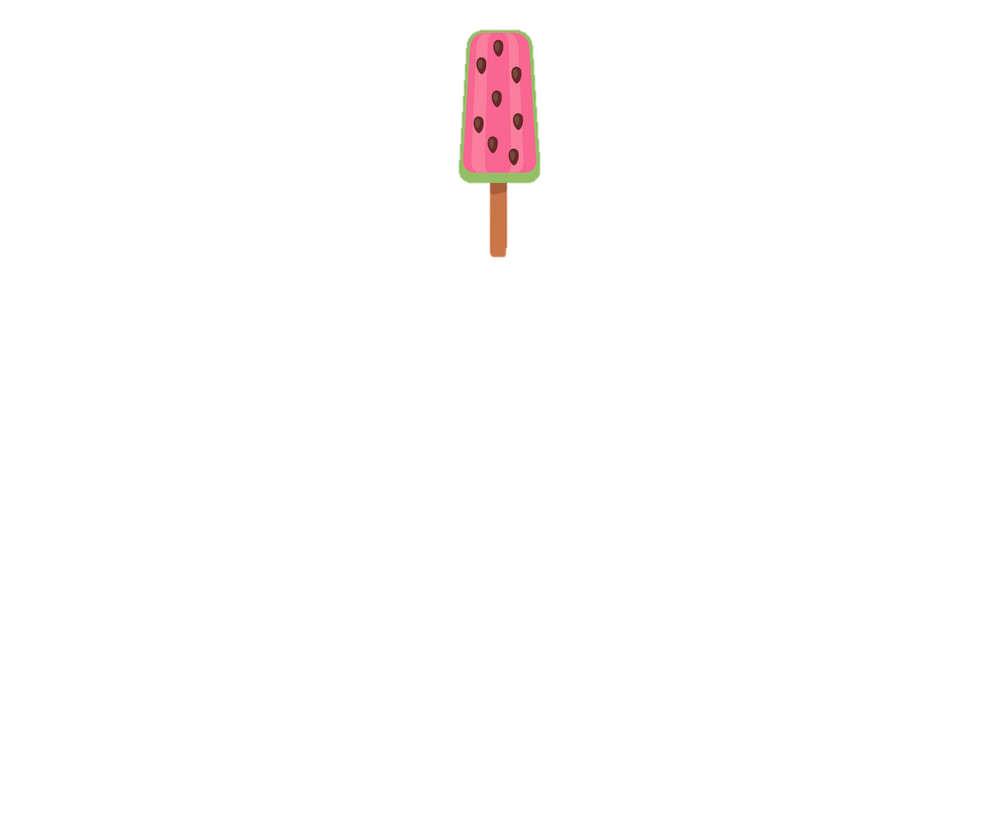 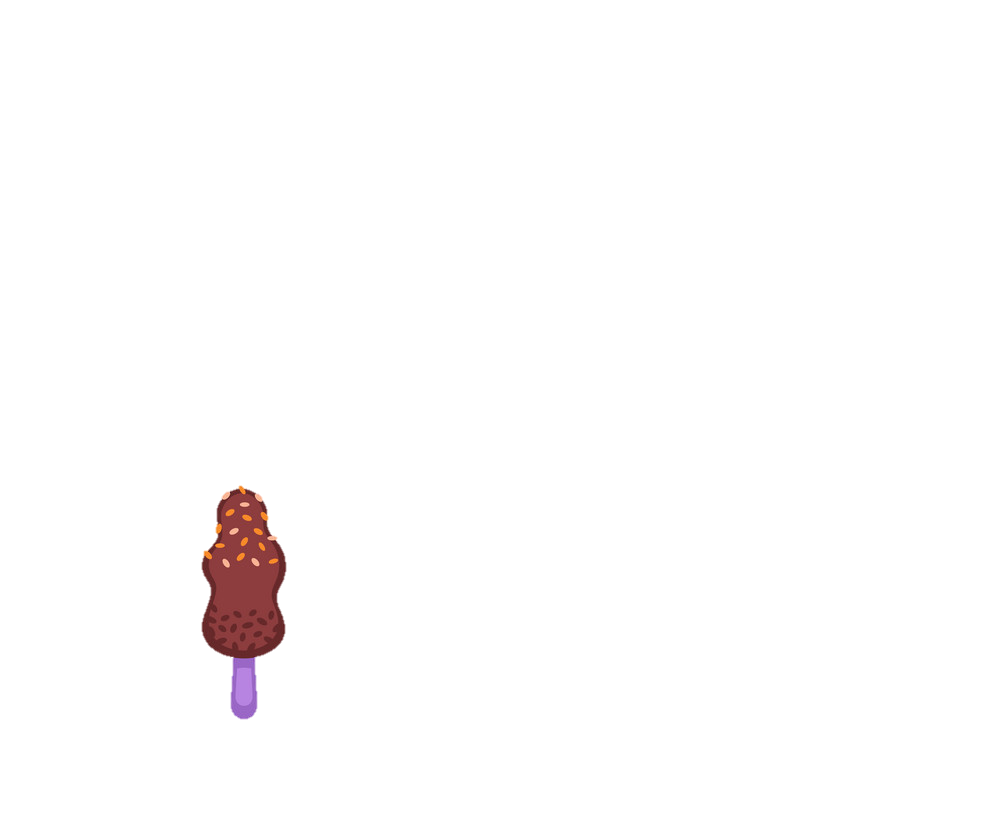 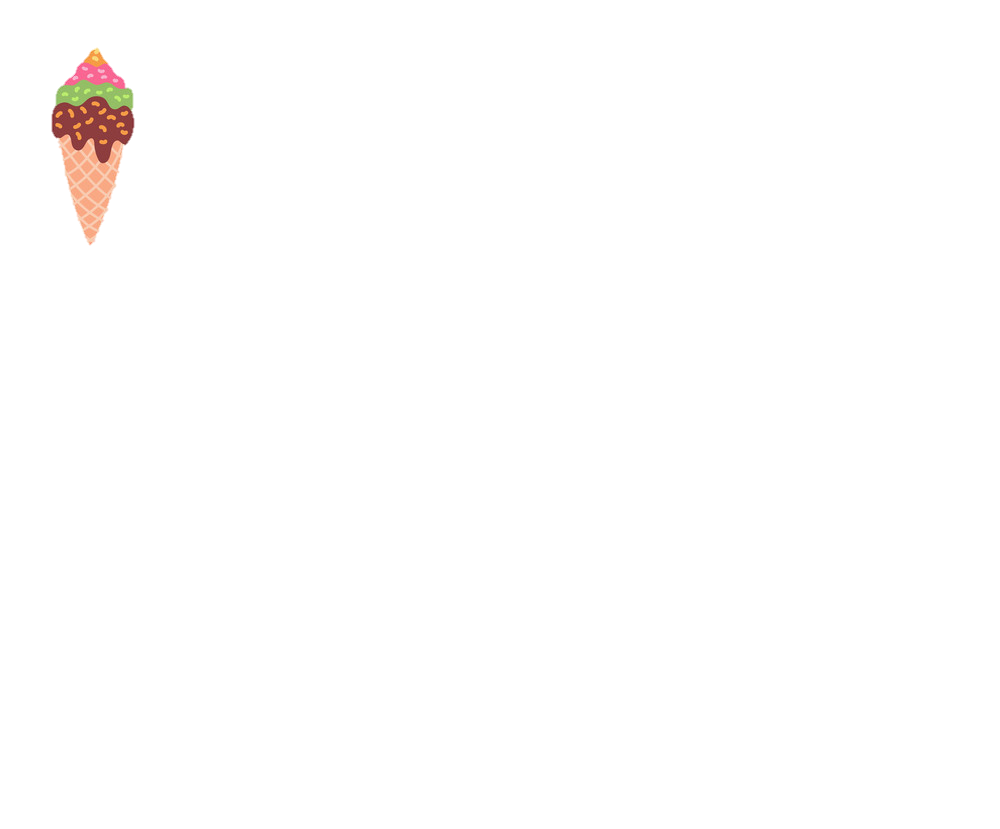 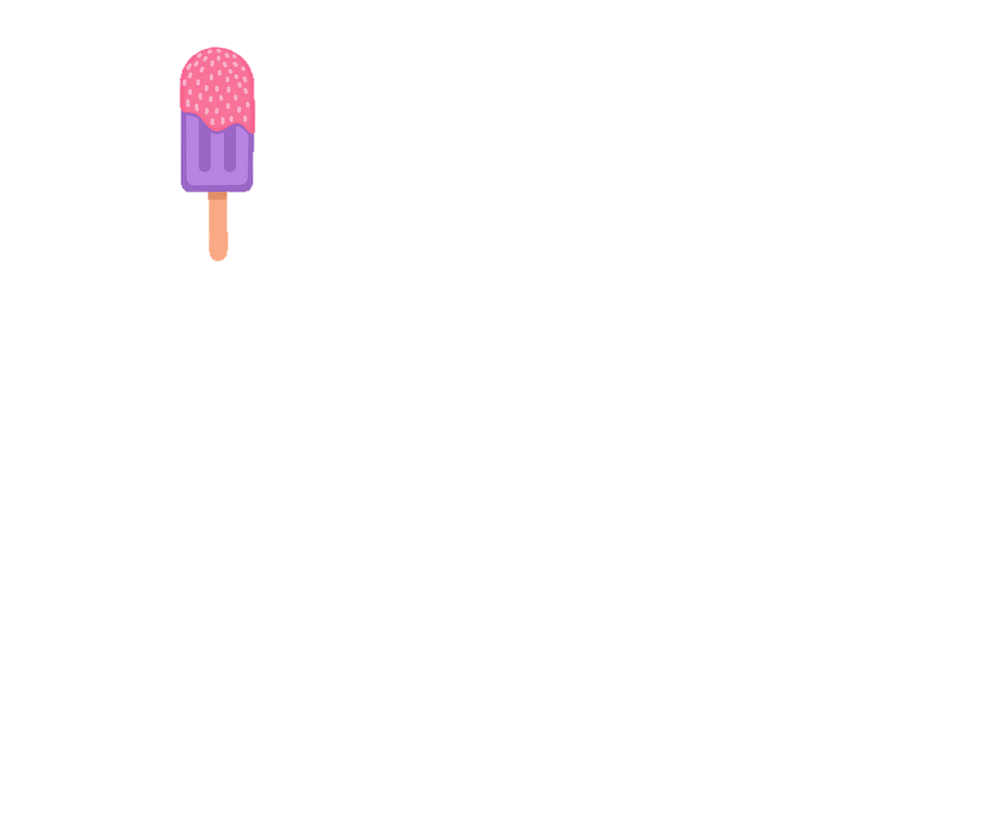 [Speaker Notes: Click vào kem để tới câu hỏi
Tại slide câu hỏi, click vào  kem để quay về
Khi chơi xong, click vào mây và mặt trời để đến bài mới]
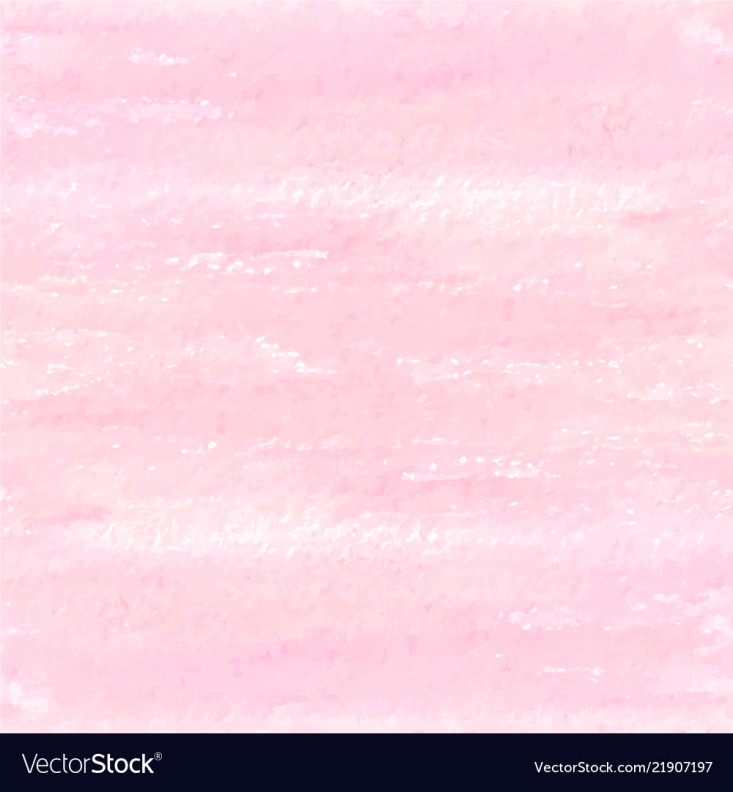 32 + 15 = ?
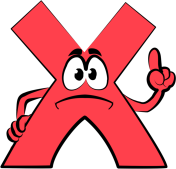 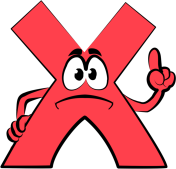 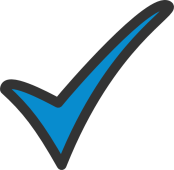 37
47
45
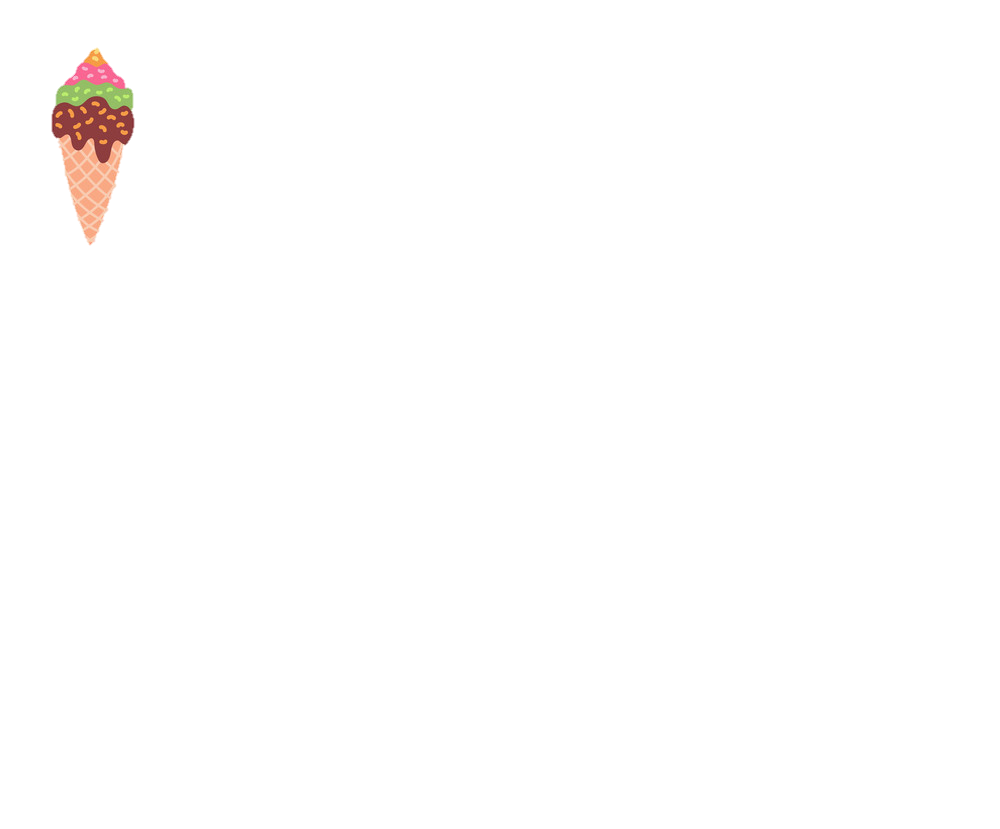 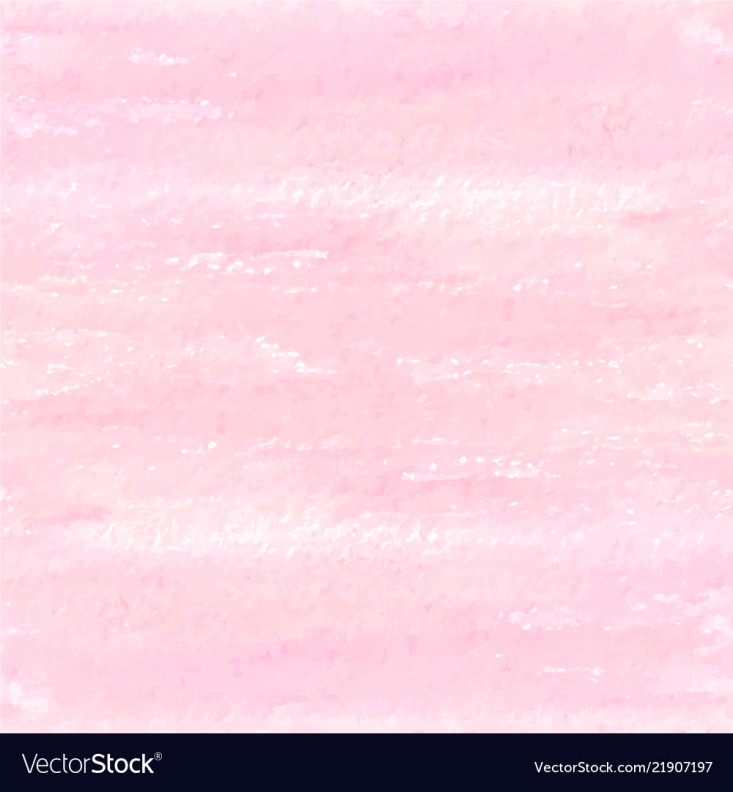 25
+
34
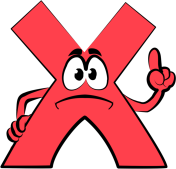 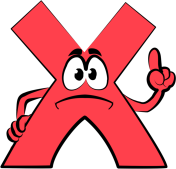 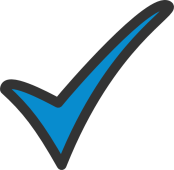 56
69
59
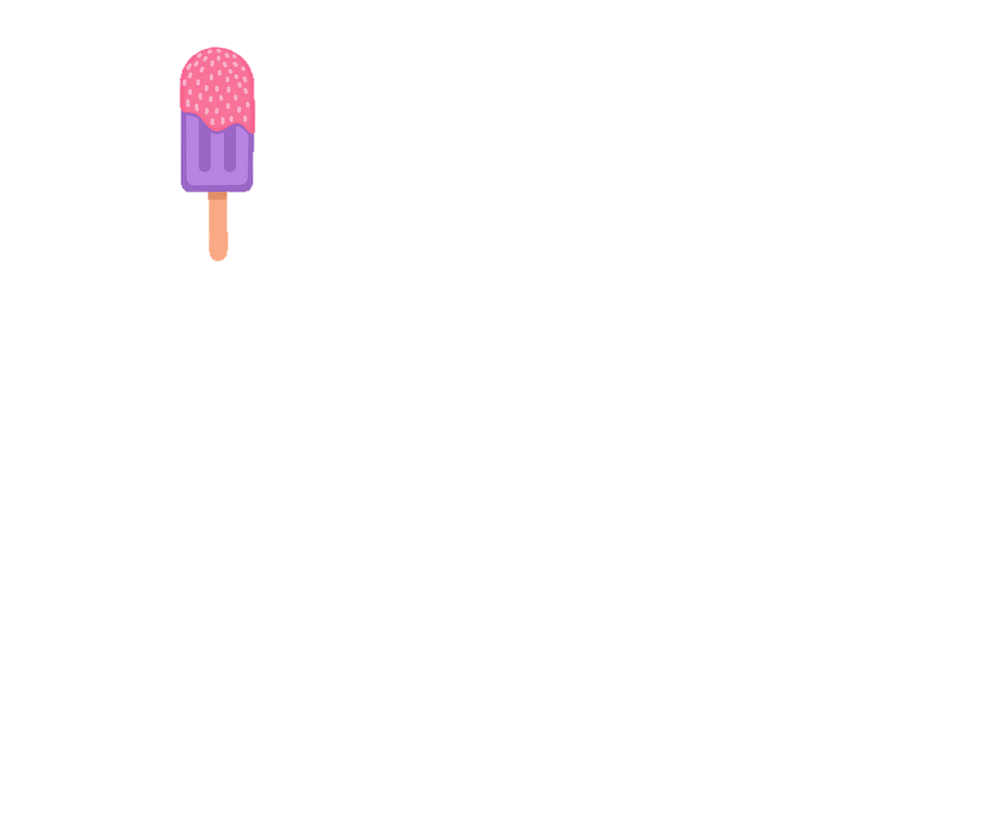 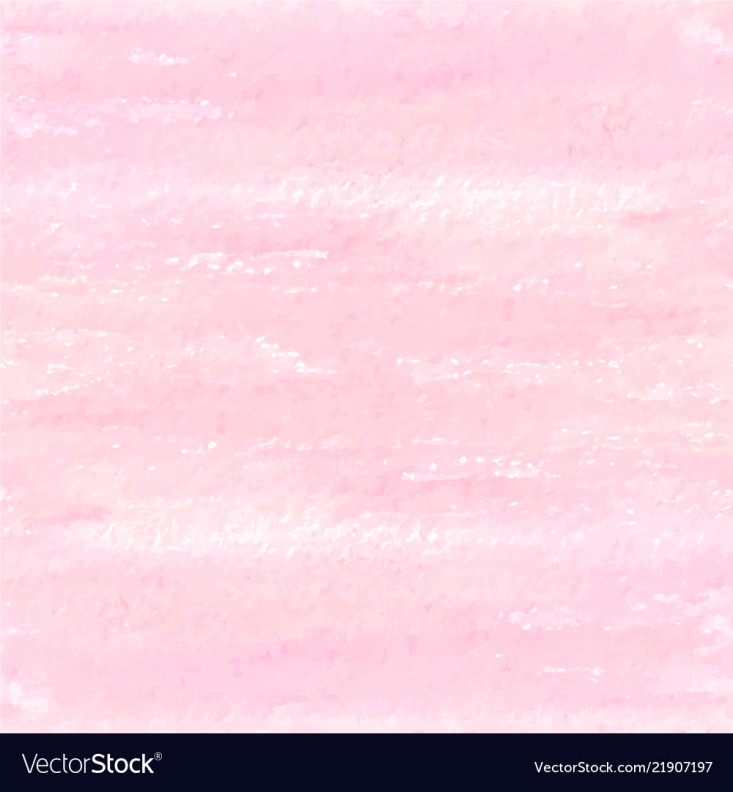 Trong phép cộng: 27 + 52 = 79. Số 52 được gọi là gì?
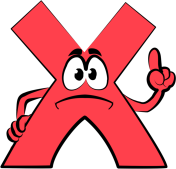 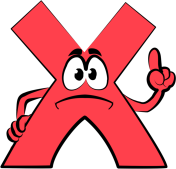 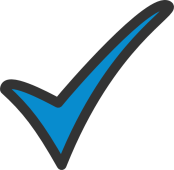 Hiệu
Tổng
Số hạng
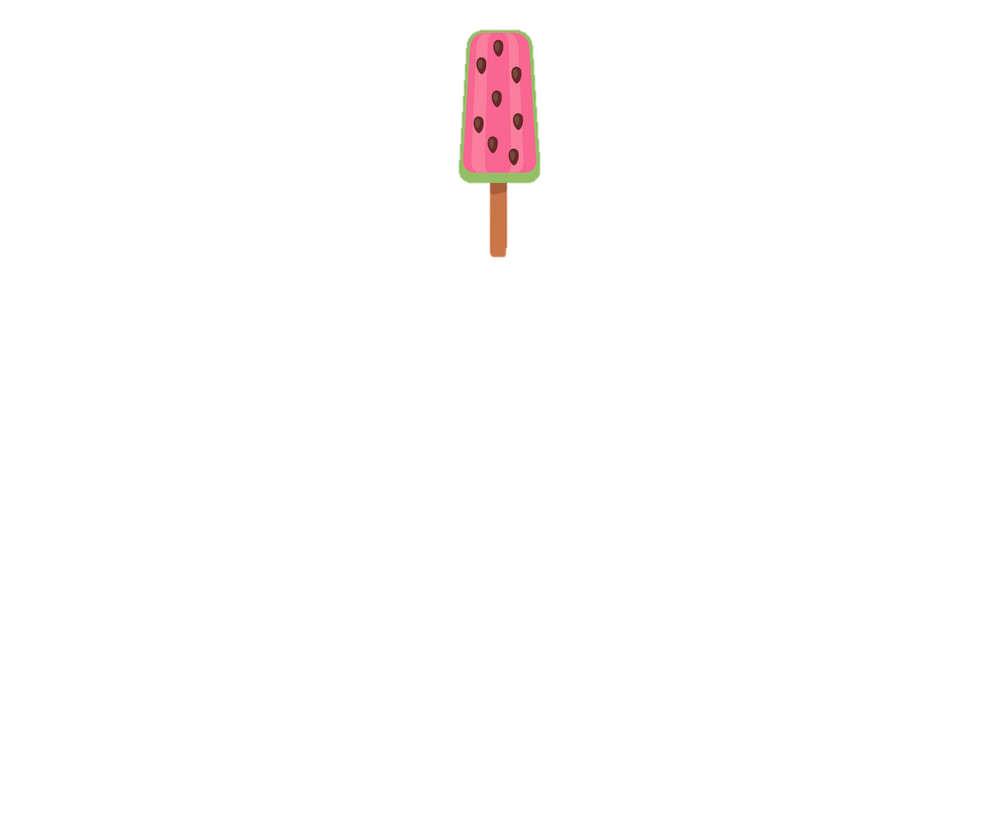 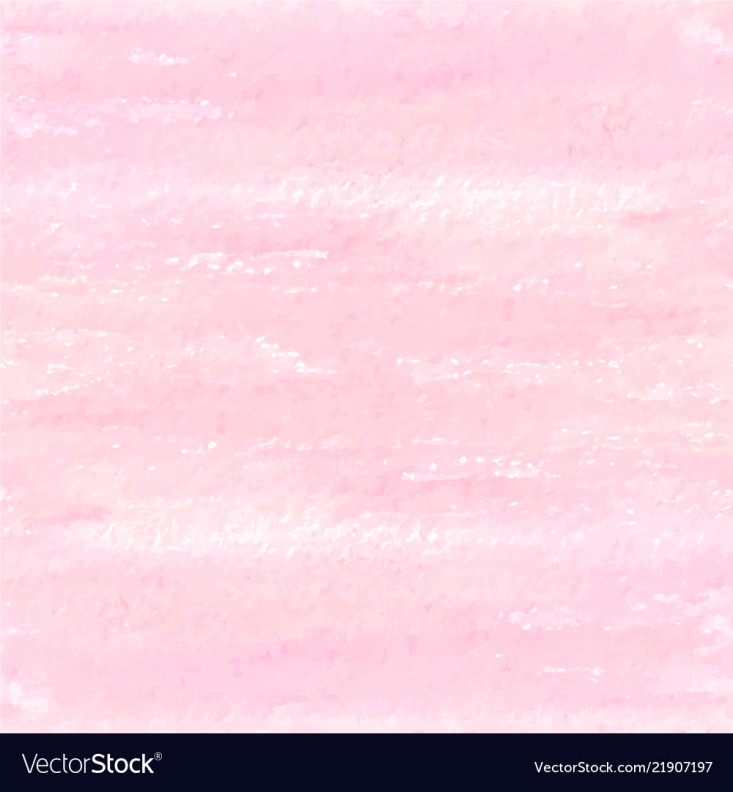 9 - 4 = ?
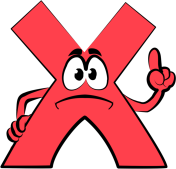 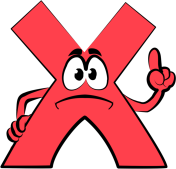 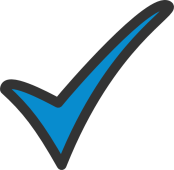 6
4
5
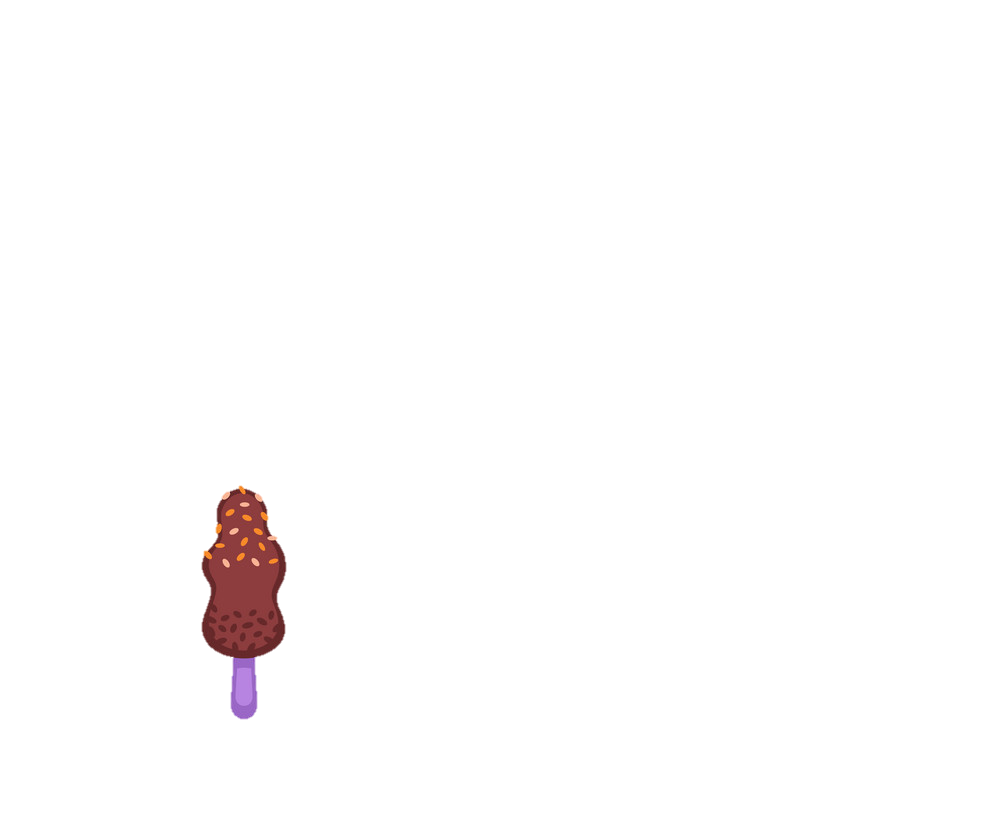 CHỦ ĐỀ 1
ÔN TẬP VÀ BỔ SUNG
BÀI 3
CÁC THÀNH PHẦN CỦA 
PHÉP CỘNG, PHÉP TRỪ
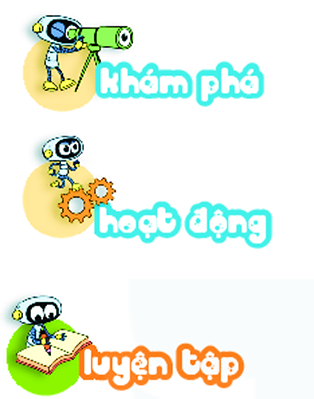 Số bị trừ, số trừ, hiệu
Còn lại bao nhiêu con chim?
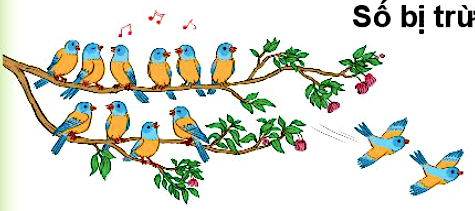 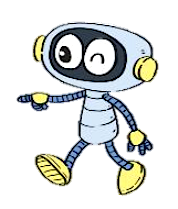 12 - 2 = 10
Còn lại 10 con chim
-
2
12
=
10
Hiệu
Số trừ
Số bị trừ
12 - 2 cũng gọi là hiệu.
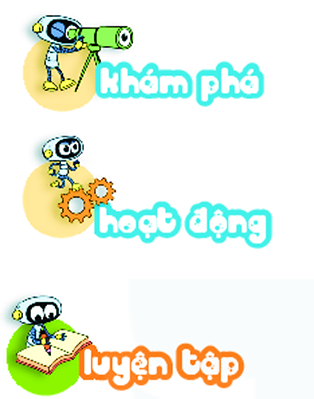 1
Số?
86
47
32
20
54
27
2
Số?
42
23
50
3
Đặt tính rồi tính hiệu, biết:
M: Số bị trừ là 68, số trừ là 25
68
-
25
4
3
3
Đặt tính rồi tính hiệu, biết:
a) Số bị trừ là 49, số trừ là 16
b) Số bị trừ là 85, số trừ là 52
49
85
-
-
16
52
3
3
3
3
c) Số bị trừ là 76, số trừ là 34
76
-
34
4
2
4
Một bến xe có 15 ô tô, sau đó có 3 xe rời bến. Hỏi bến xe còn lại bao nhiêu ô tô?
-
?
?
?
=
3
12
15
?
Bến xe còn lại              ô tô.
12
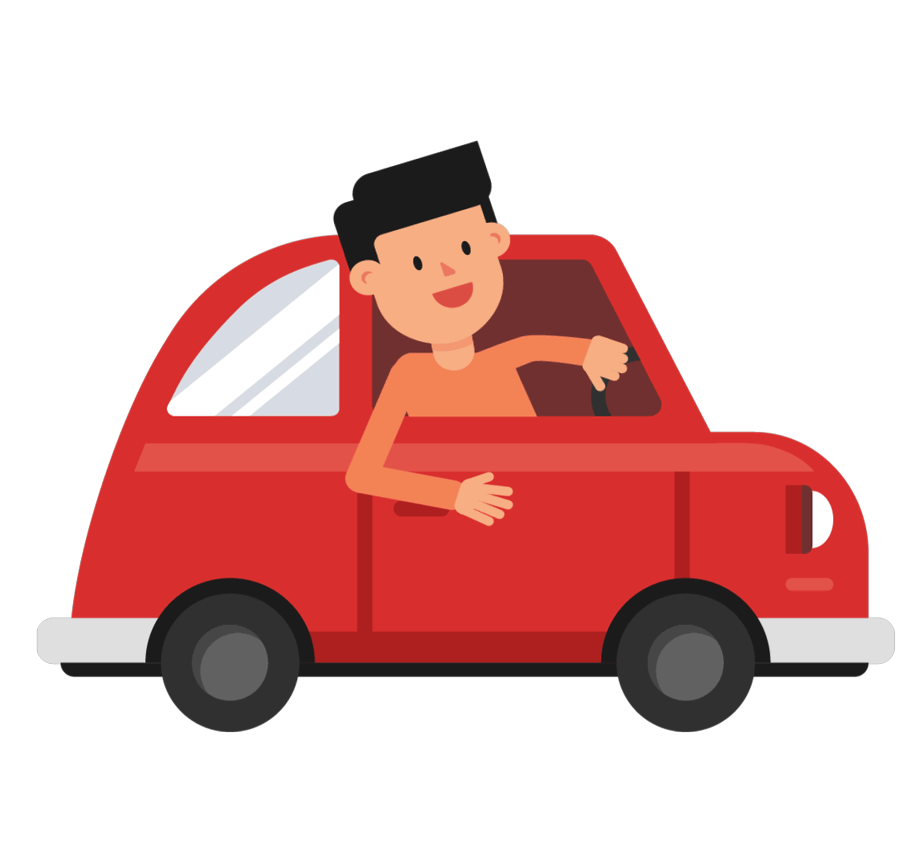 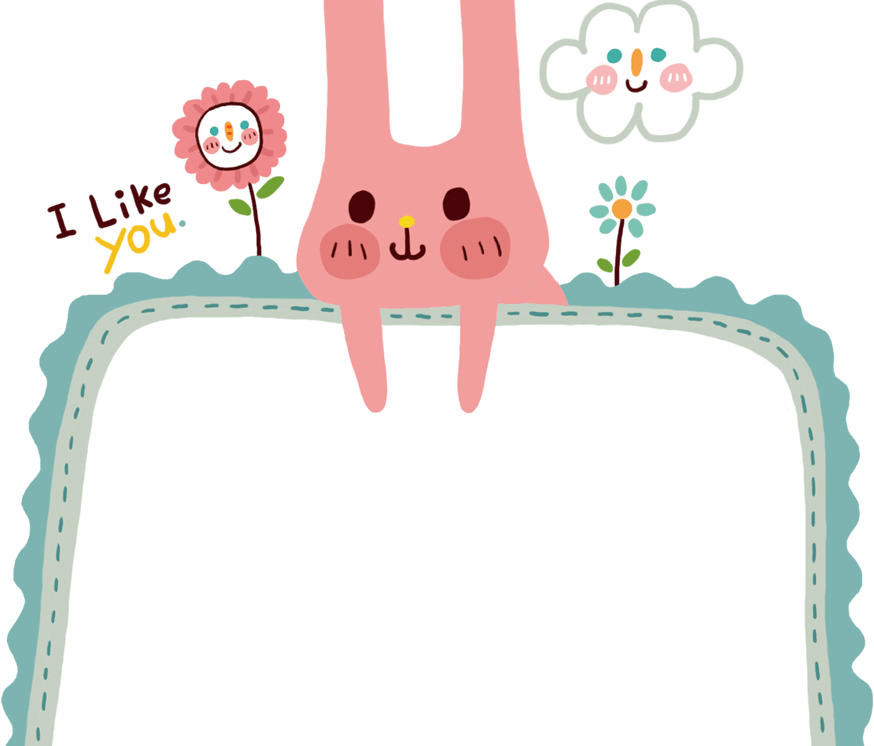 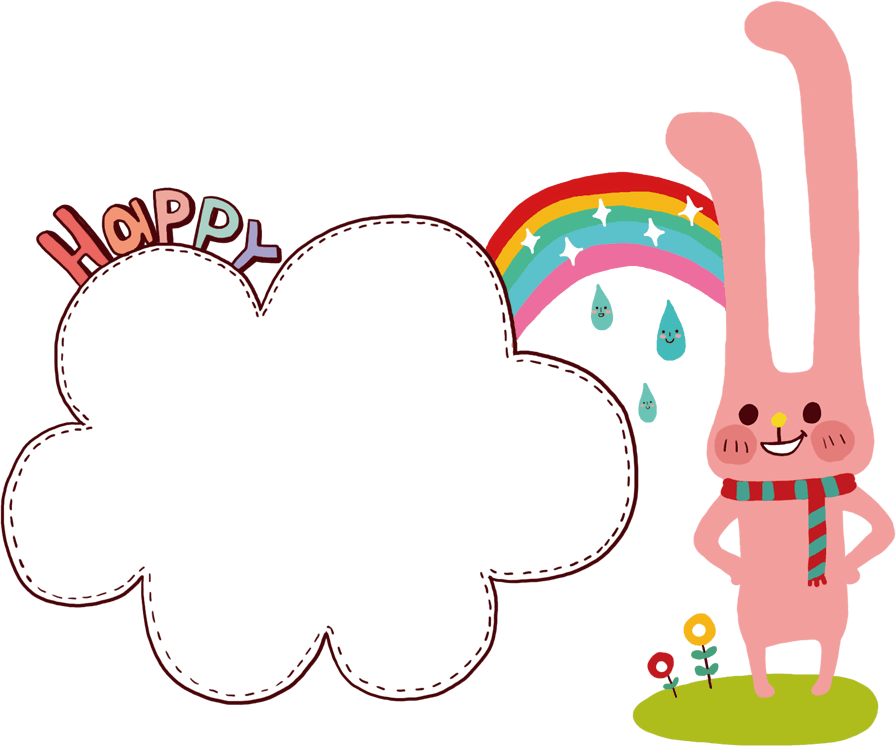 Hẹn gặp lại các con ở tiết học sau.
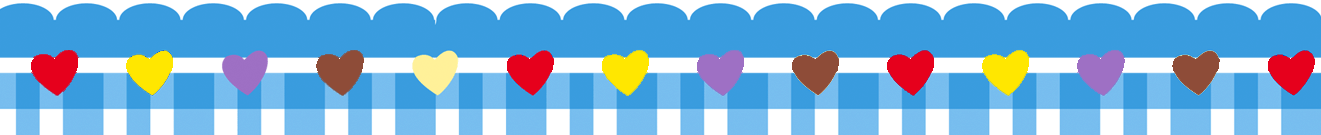